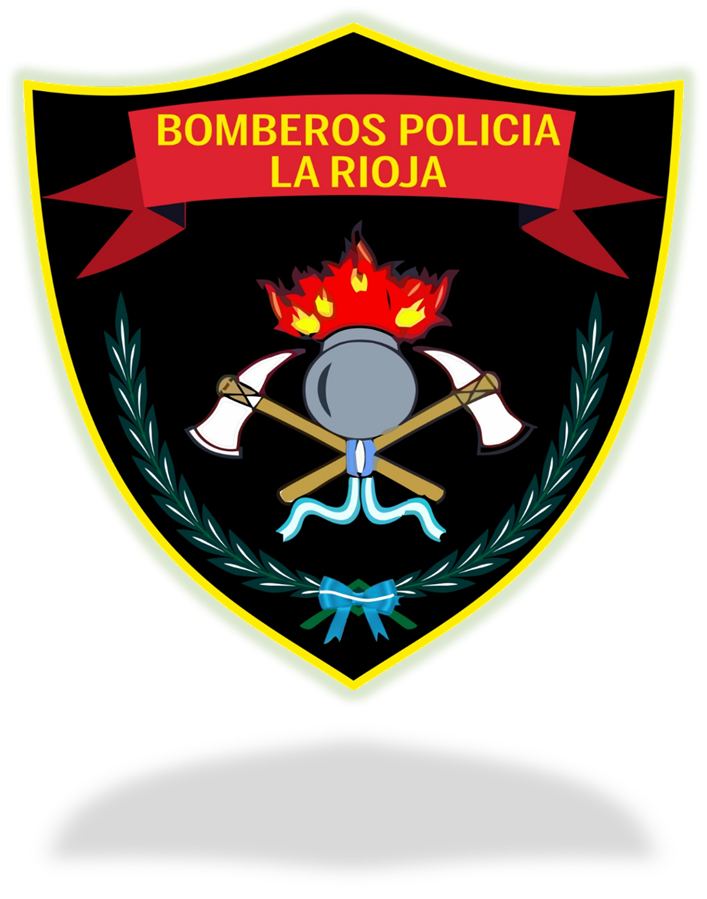 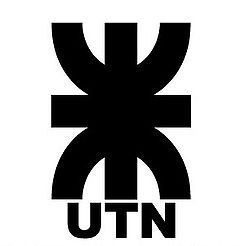 SISTEMA DE GESTION EN SEGURIDAD Y SALUD EN EL TRABAJO EN EL DEPARTAMENTO BOMBEROS
PEÑALOZA ROMINA                                                              ORTIZ MELISSA
LICENCIATURA EN HIGIENE Y SEGURIDAD EN EL TRABAJO
UNIVERSIDAD TECNOLOGICA NACIONAL-FACULTAD LA RIOJA
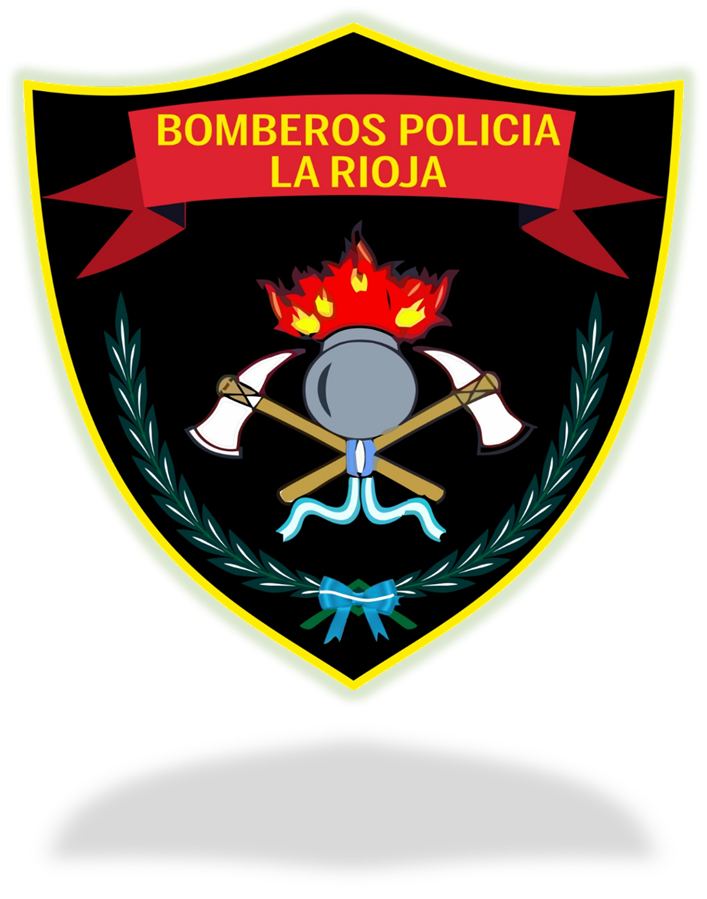 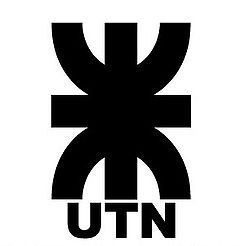 CAPITULO N° 1
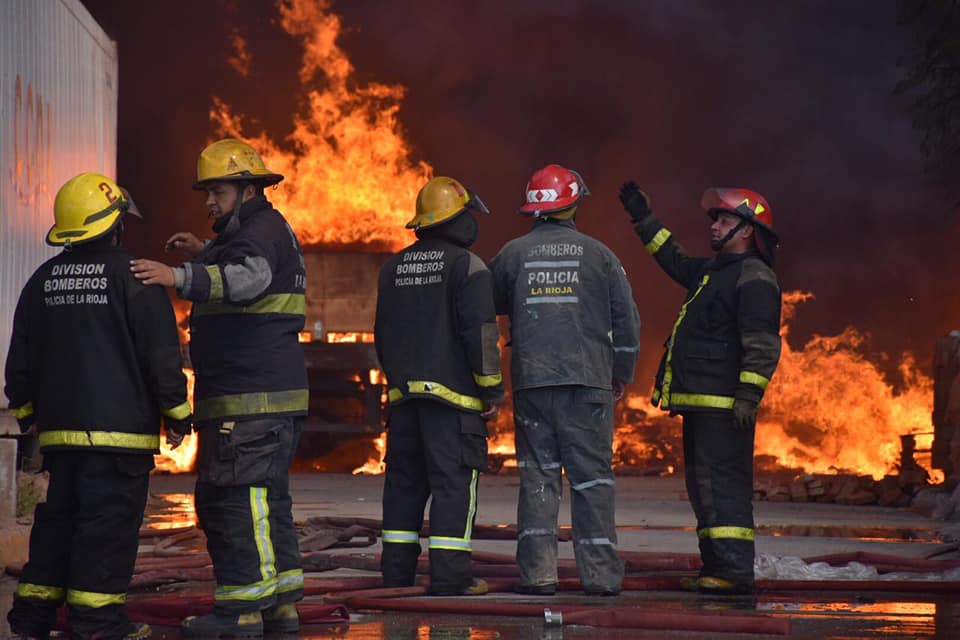 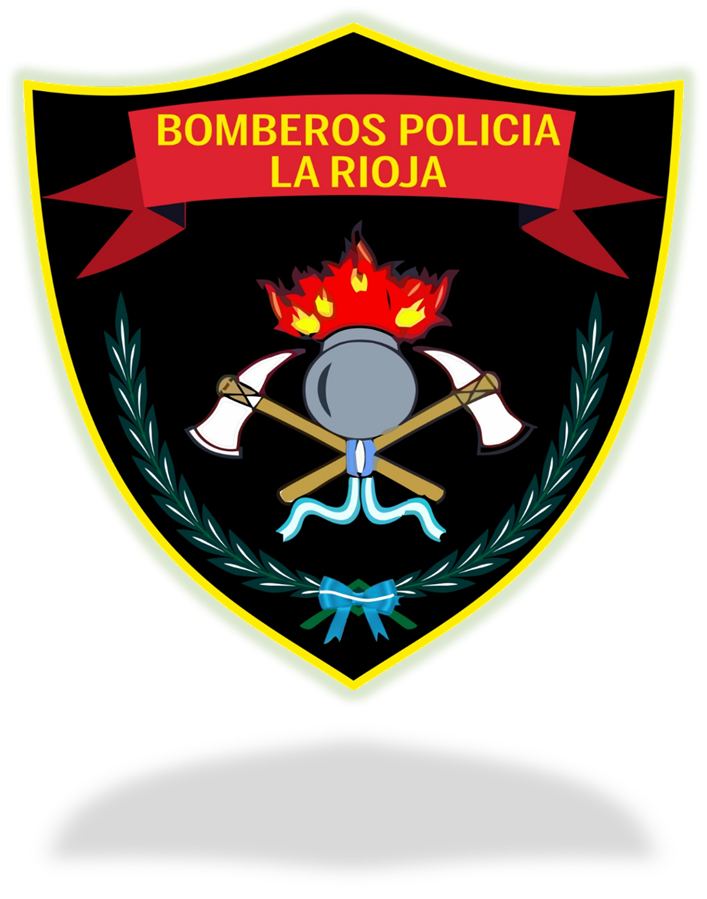 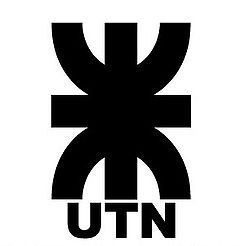 DEPARTAMENTO BOMBEROS
Memoria Descriptiva
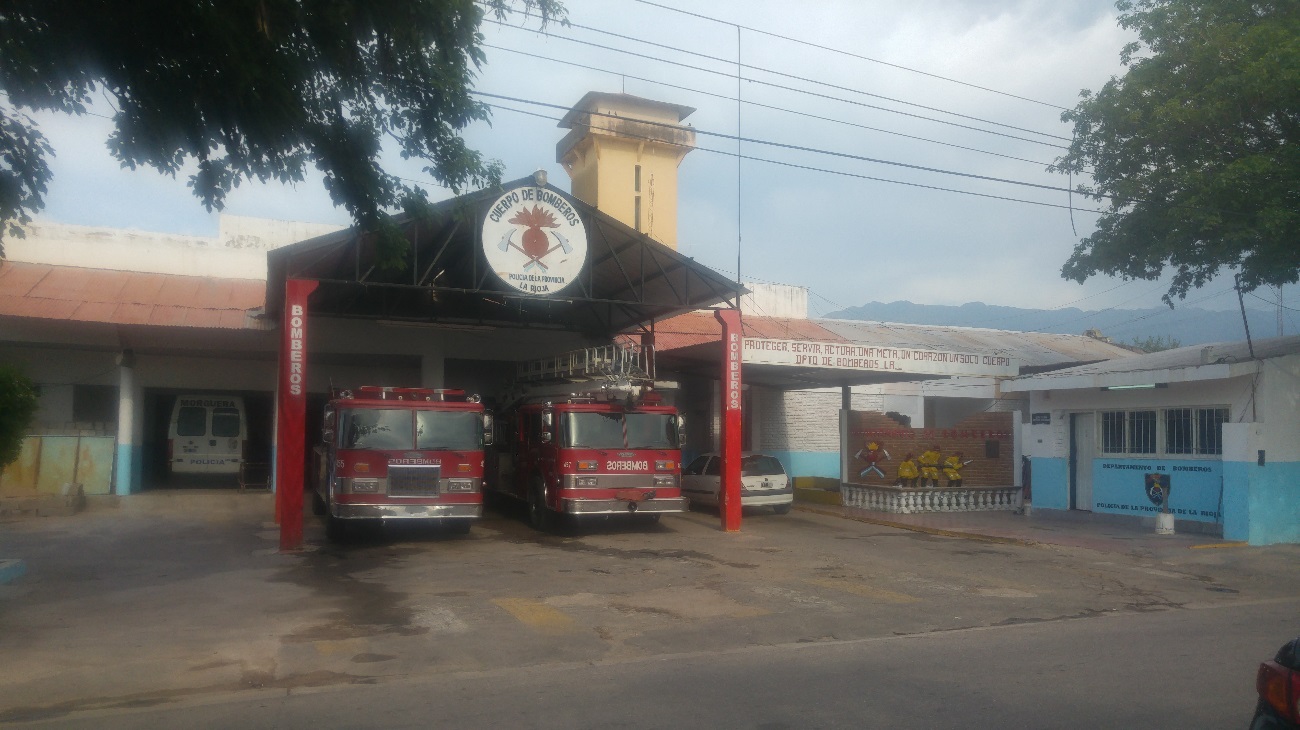 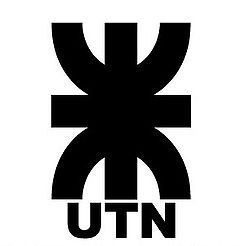 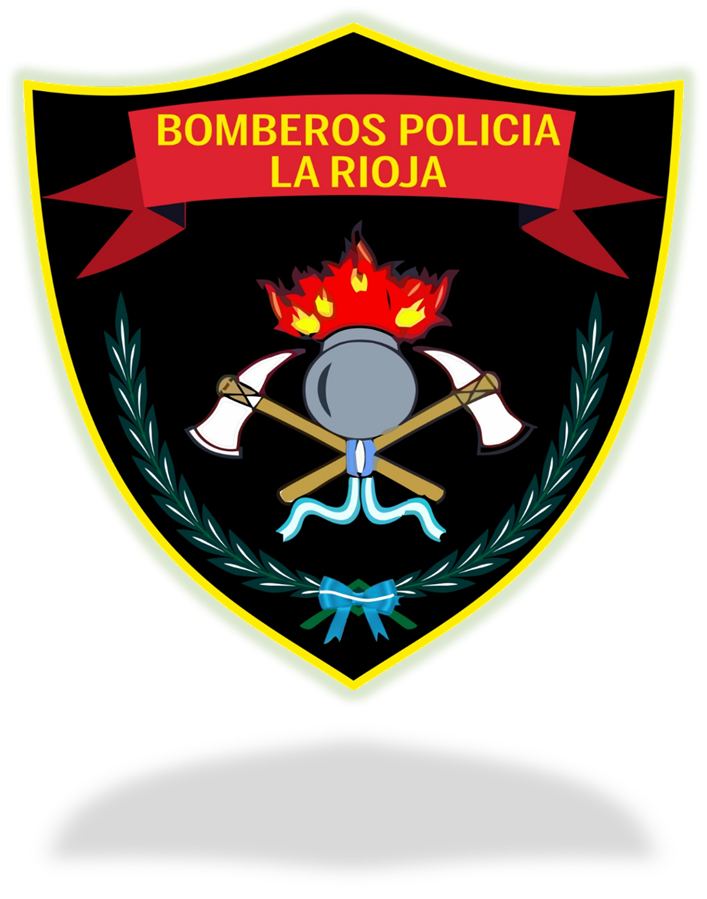 Estructura Organizacional
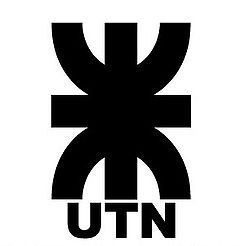 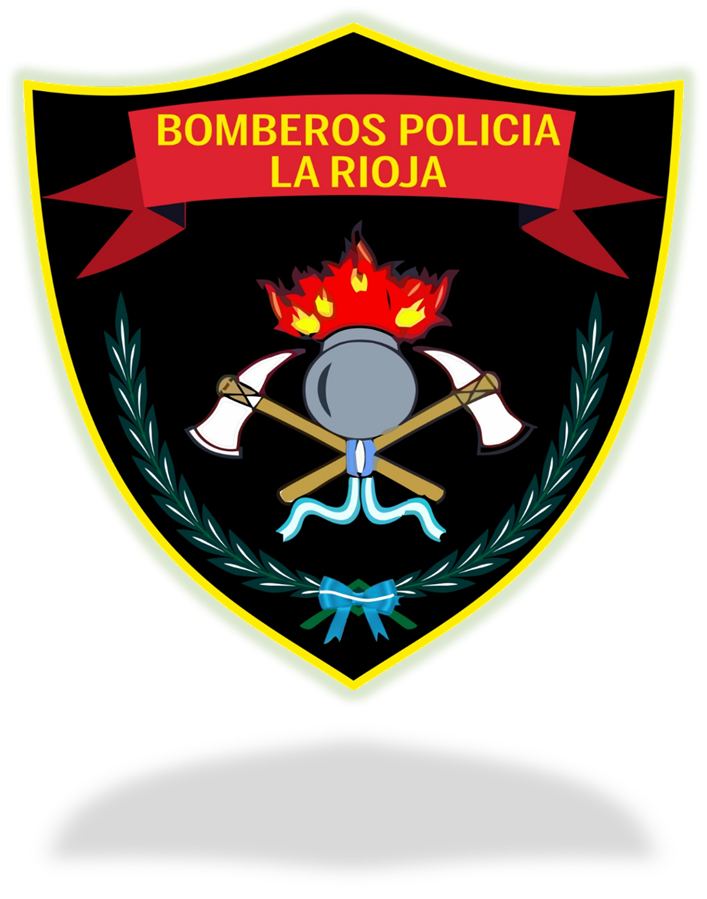 ESTADISITICAS DE INTERVENCIONES
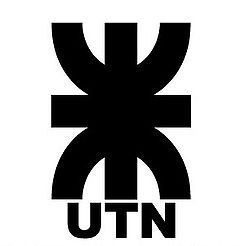 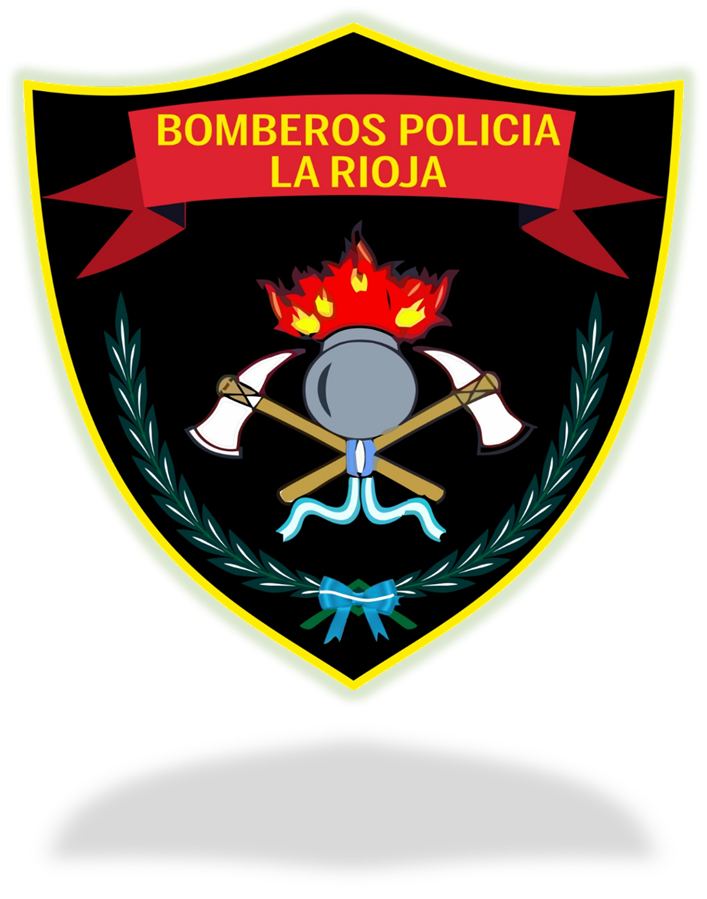 CAPITULO N° 2
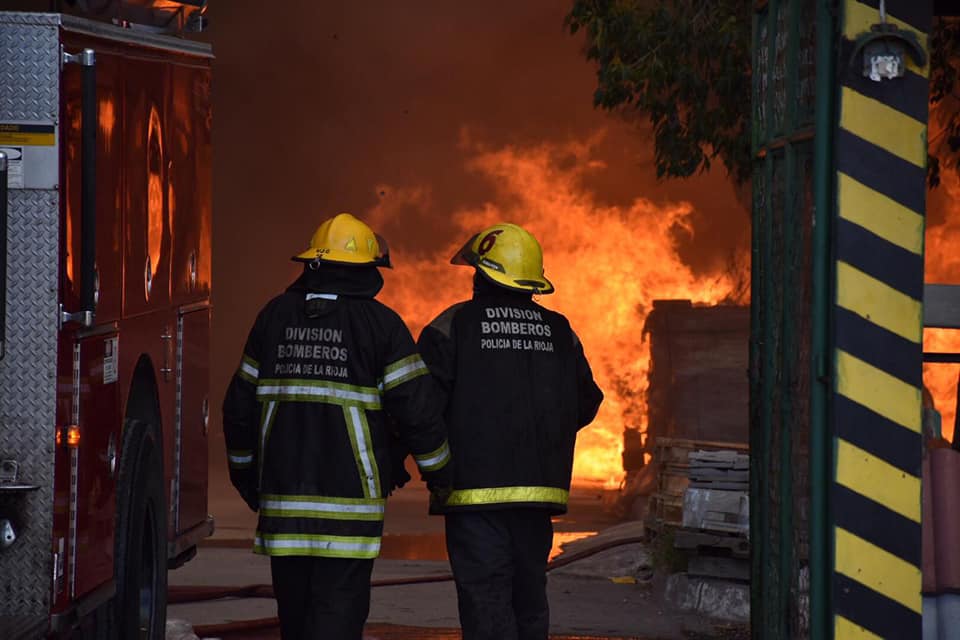 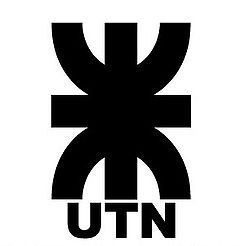 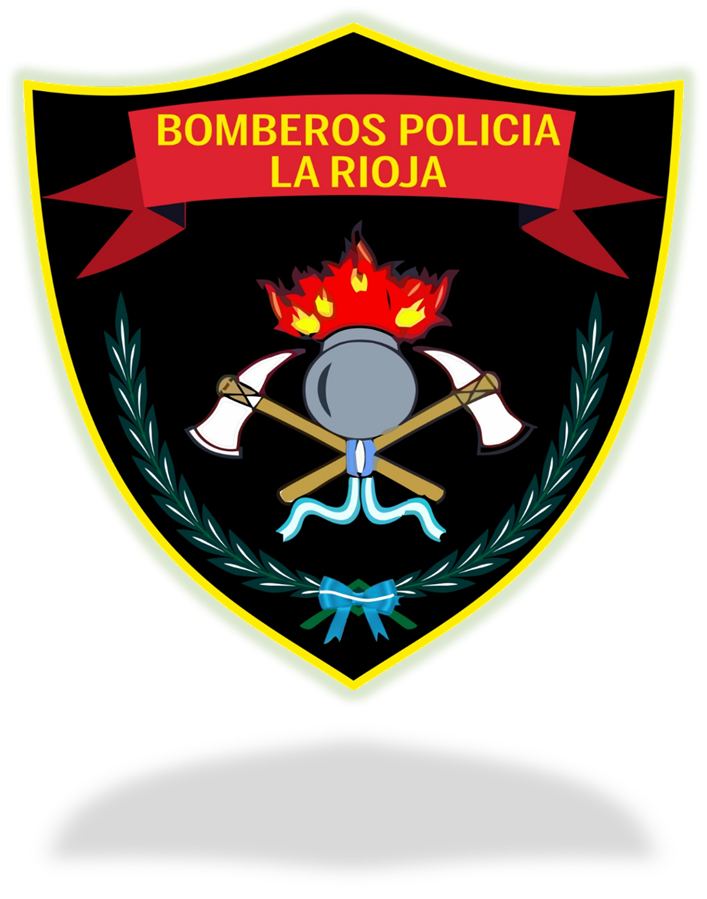 ANALISIS DE RIESGOS
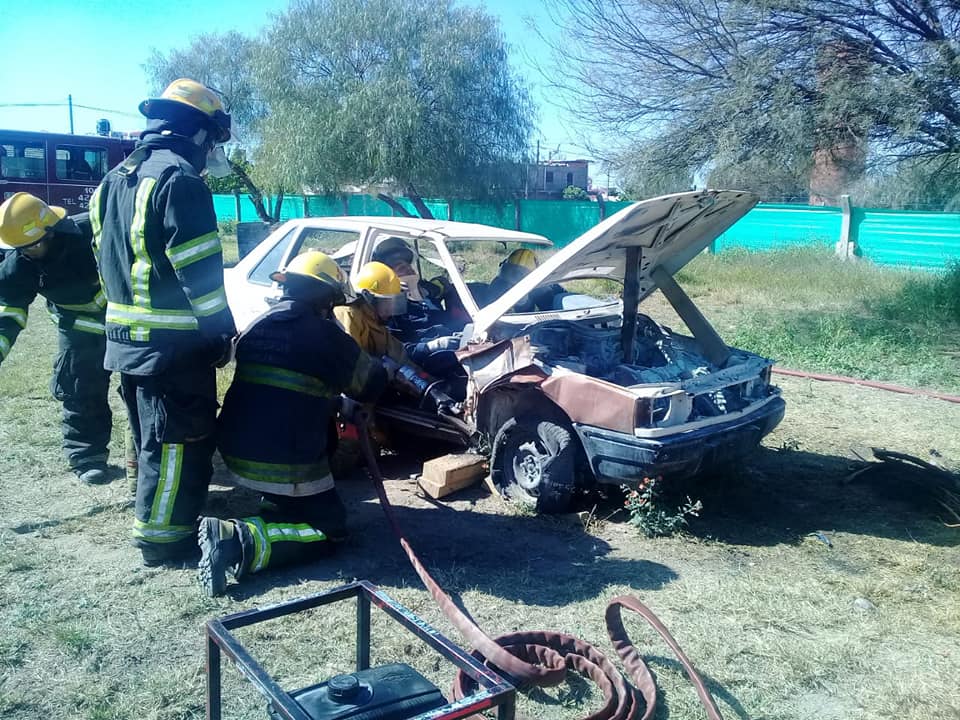 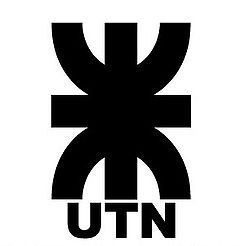 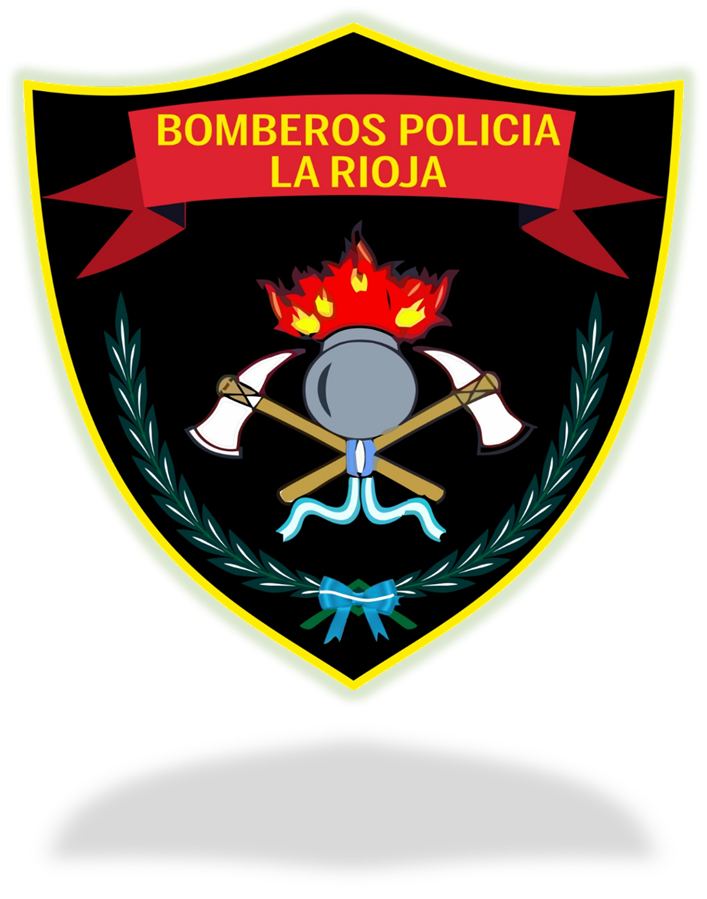 DESCRIPCION DEL METODO
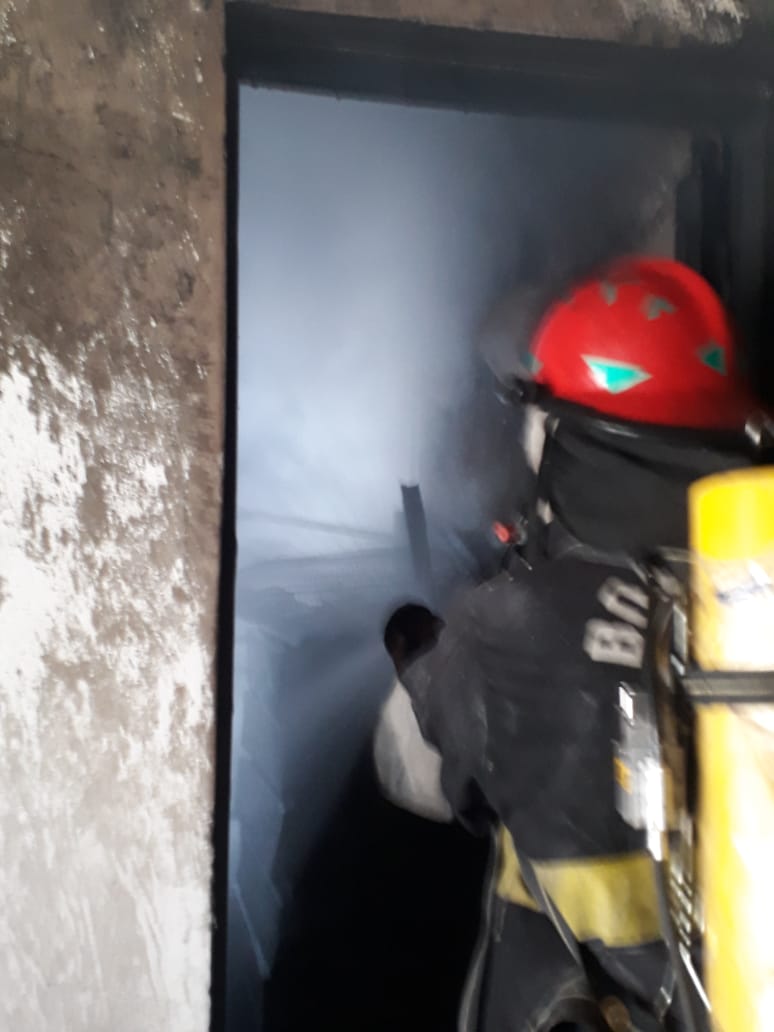 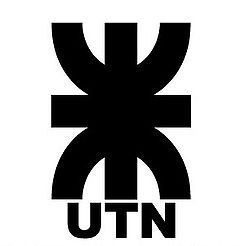 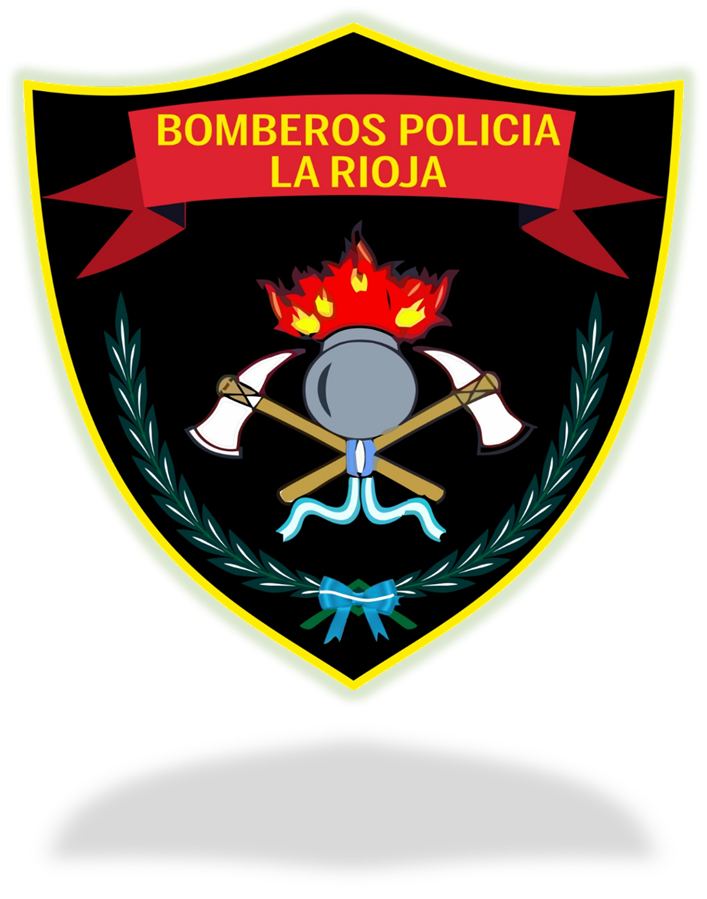 PUESTOS DE TRABAJO ANALIZADOS
Incendio Estructural, Vehicular 
Rescate Estructural y Vehicular
Manejo de Sustancias Peligrosas 
Levantamiento de Cadáver
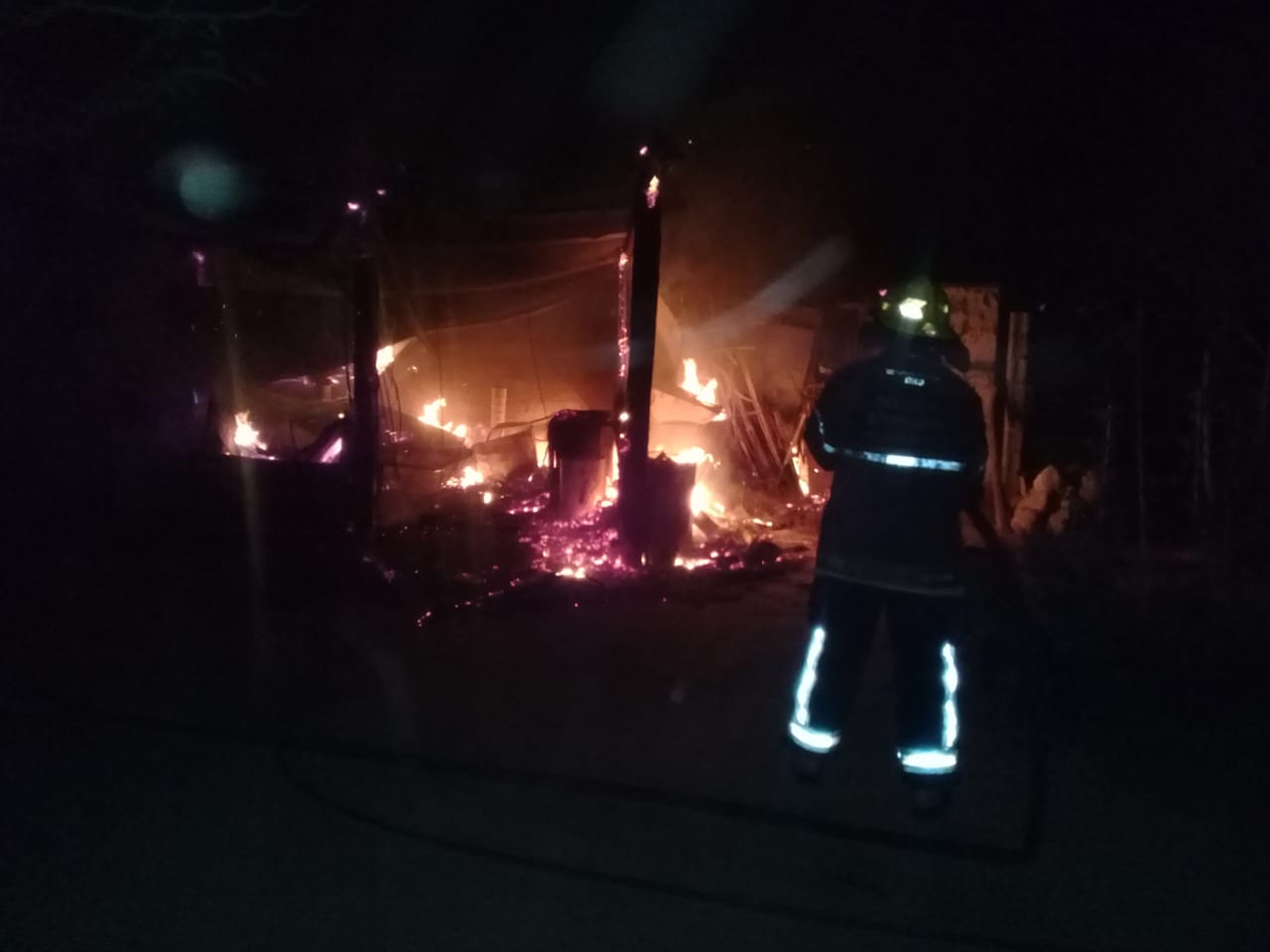 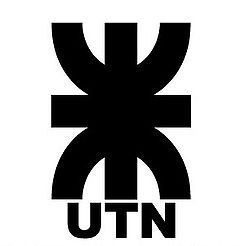 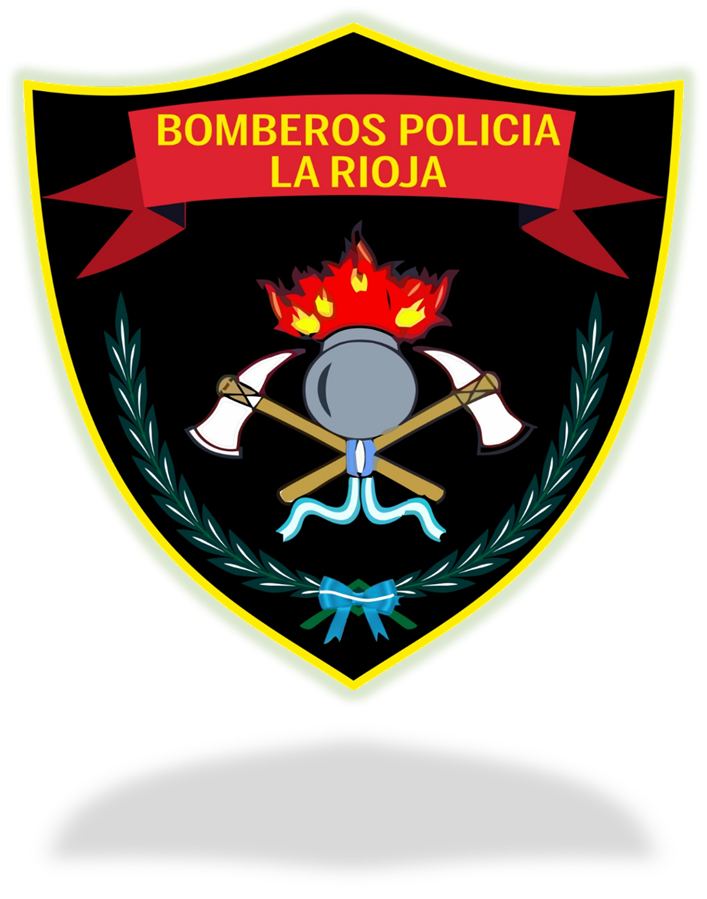 PRIORIDAD DE INTERVENCION
Explosiones
Incendio 
Estrés Térmico
Exposición a sustancias nocivas o causticas
Atrapamiento 
Golpes y/o Cortes
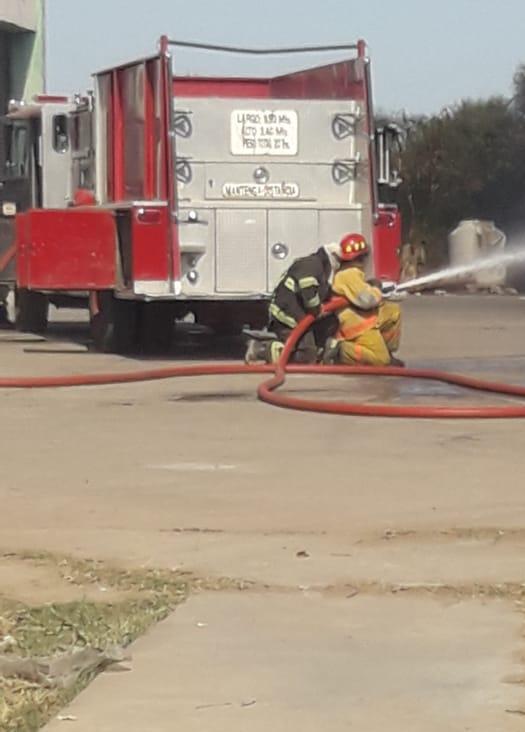 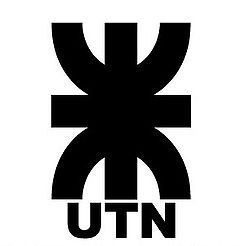 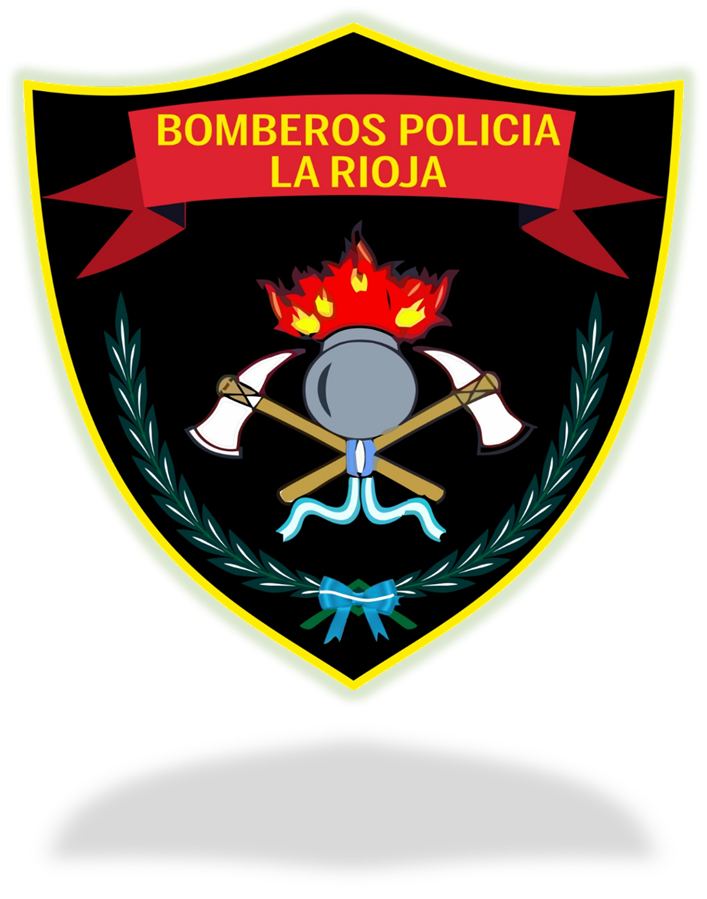 MEDIDAS PREVENTIVAS
Elementos de Protección Personal
Capacitación 
Implementación de Planeamiento Táctico de Intervención
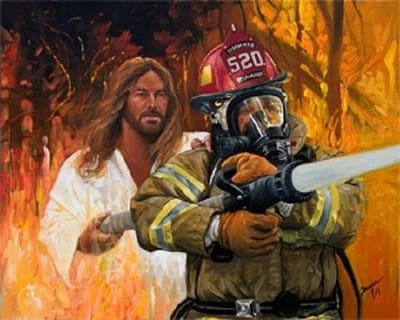 CAPITULO N° 3
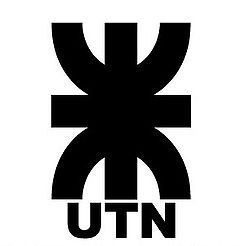 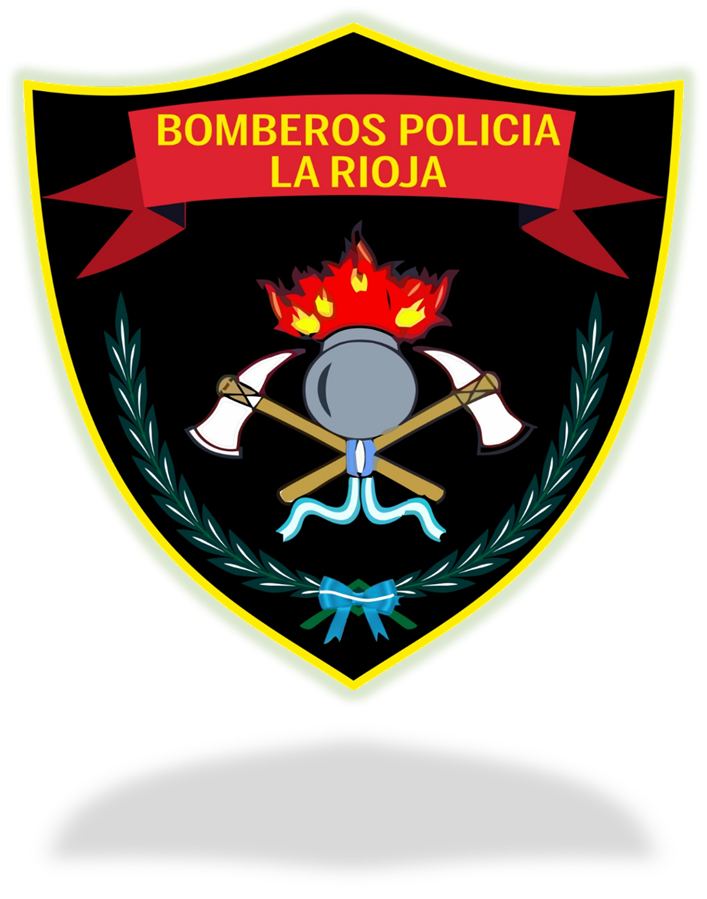 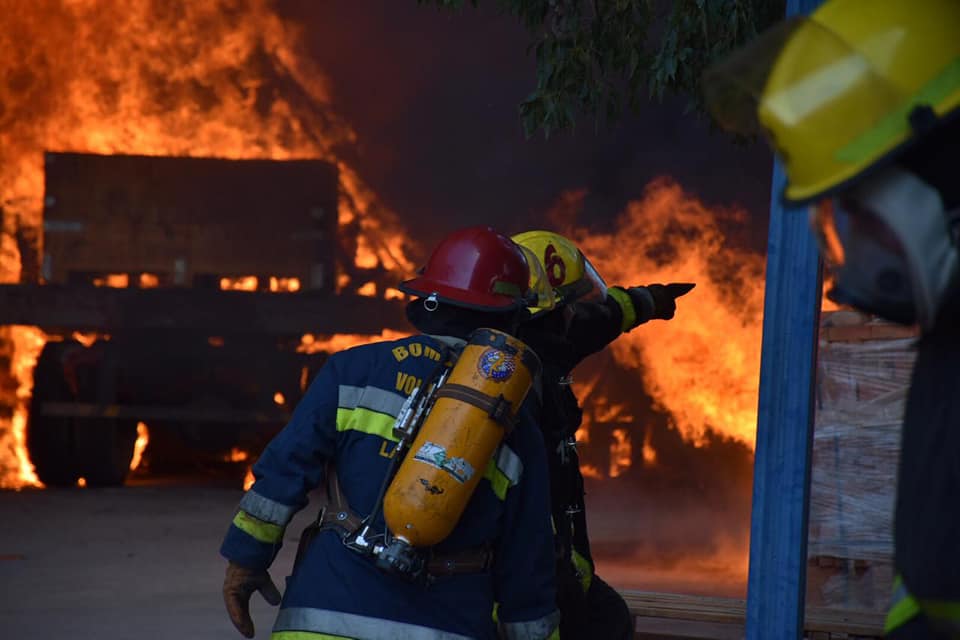 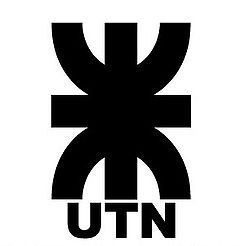 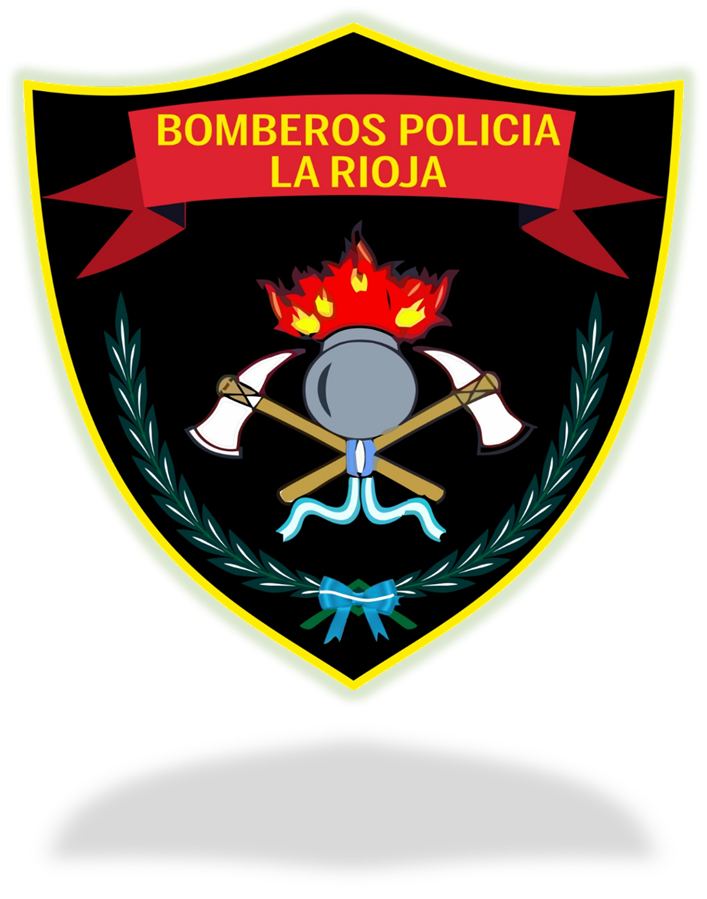 PROPUESTA DE IMPLEMENTACIÓN DE SISTEMA DE GESTIÓN EN SEGURIDAD Y SALUD OCUPACIONAL EN EL DEPARTAMENTO BOMBEROS
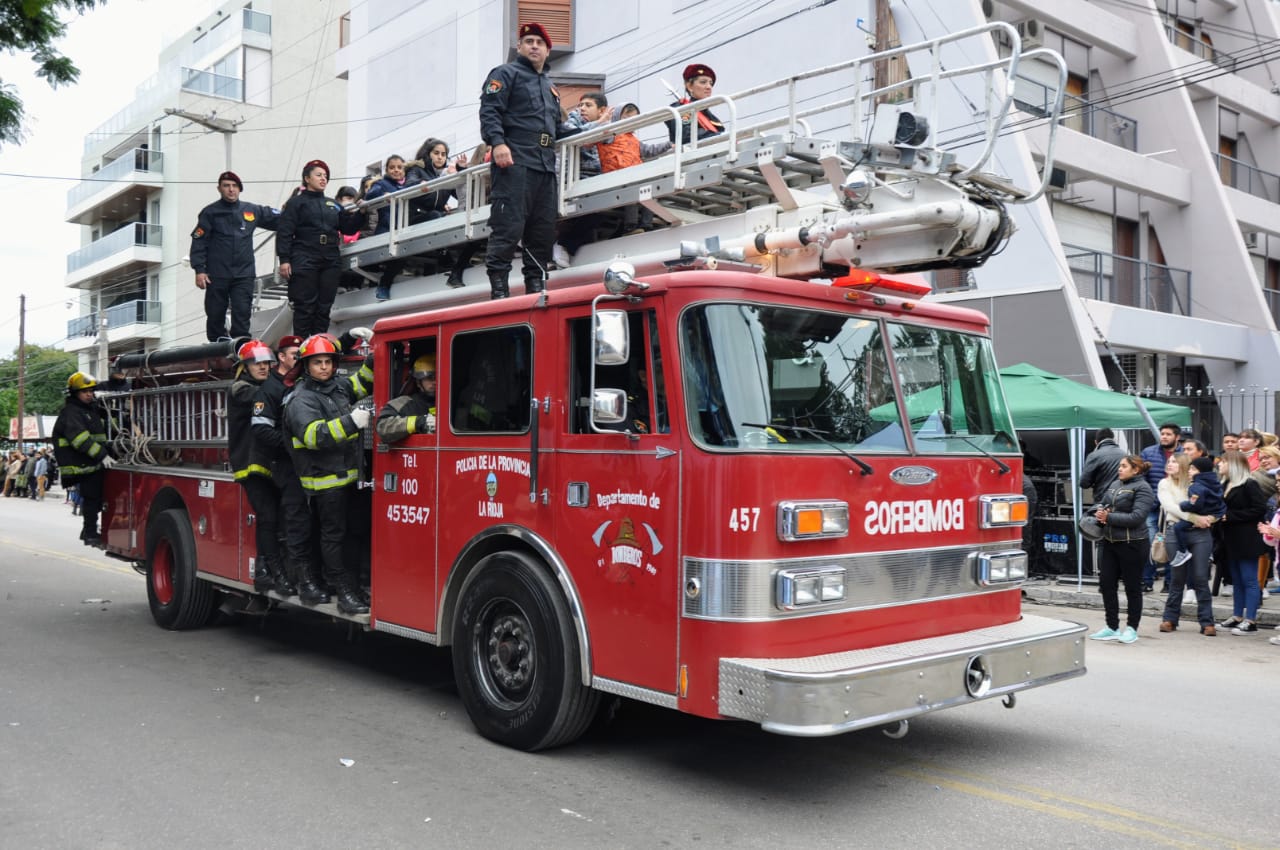 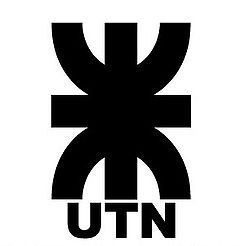 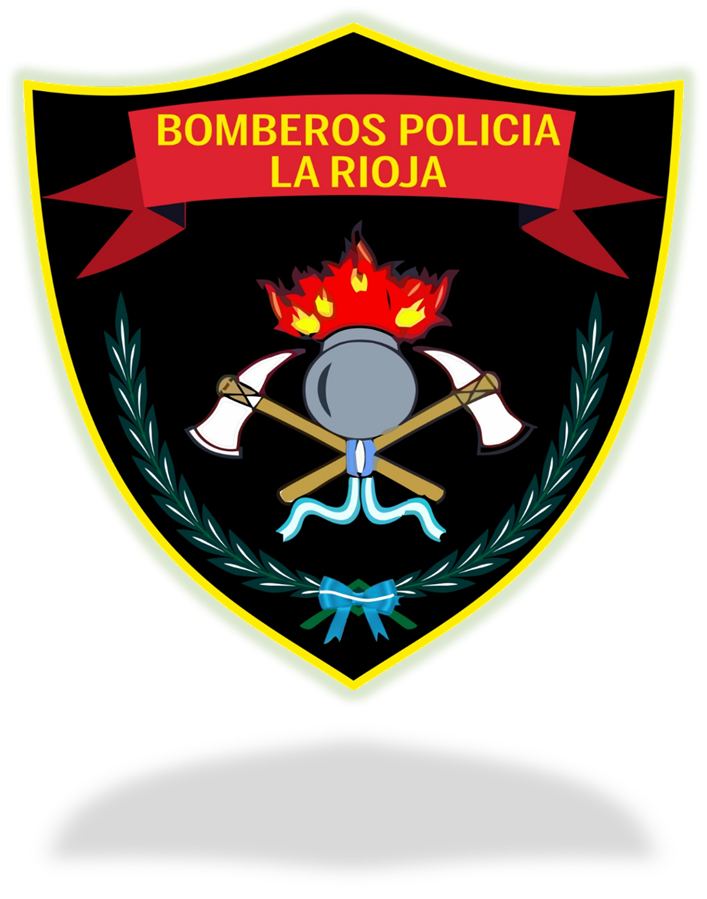 RESOLUCION 523/07
Política 
Política en Materia de Higiene y Seguridad en el Trabajo
Participación de los Trabajadores
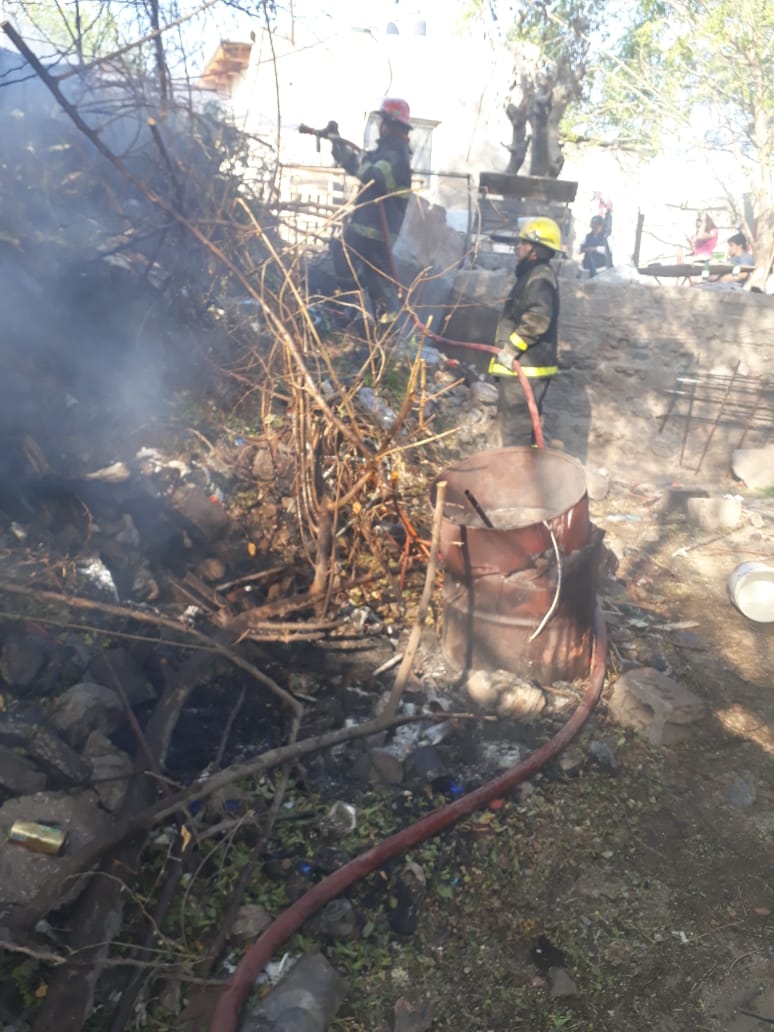 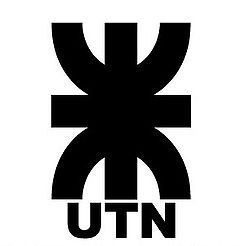 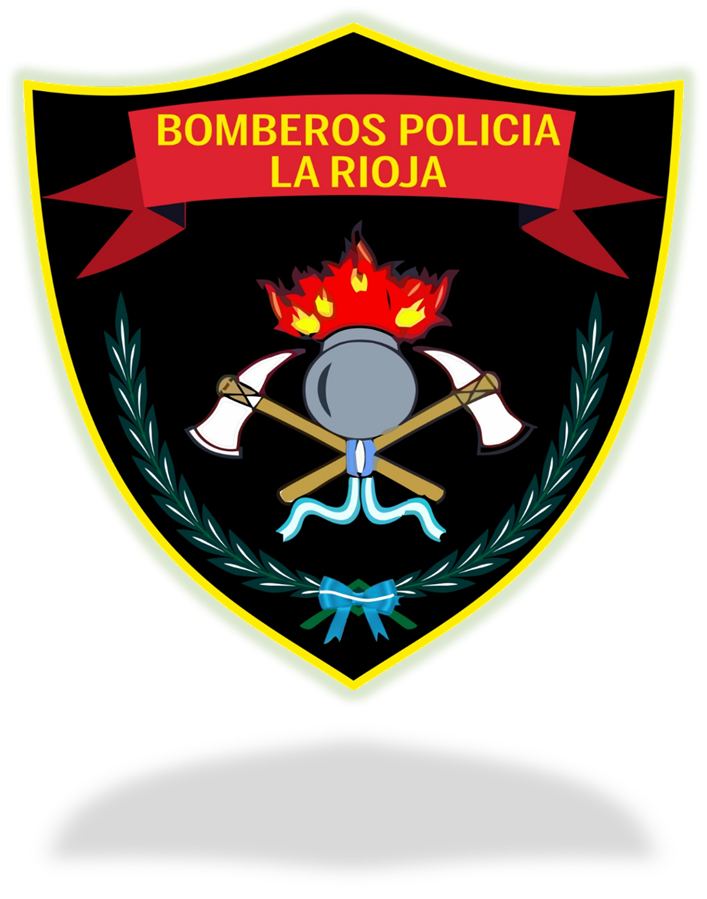 2. Organización 
Responsabilidad y Obligación de Rendir Cuentas
Competencia y Capacitación 
Documentación
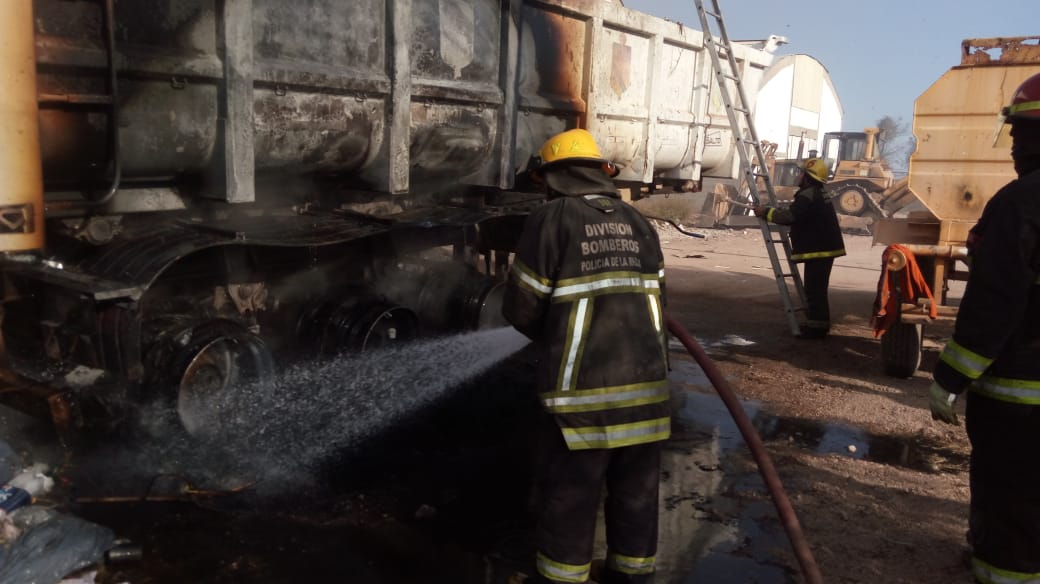 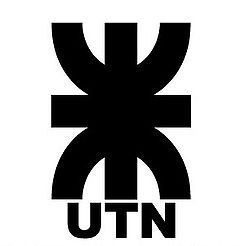 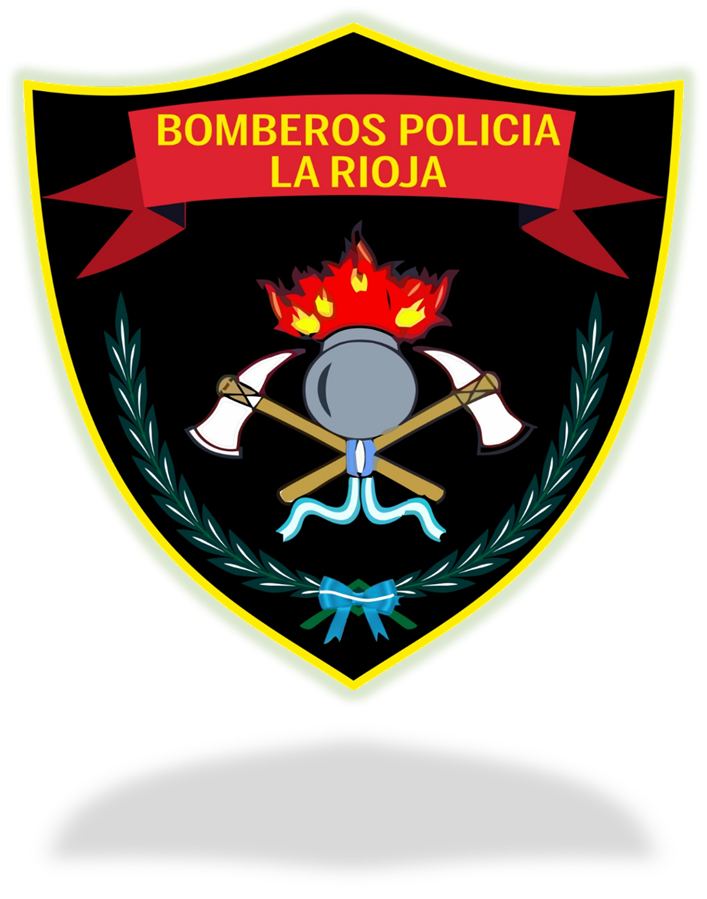 3. Planificación y Aplicación 
Examen Inicial 
Planificación, Desarrollo y Aplicación del Sistema de Gestión
Objetivos en Materia de Seguridad y Salud en el Trabajo
Prevención de los Peligros
Medidas de Prevención y Control 
Gestión del Cambio
Prevención, Preparación y Respuesta Respecto de Situaciones de Emergencia
Adquisiciones 
Contratación
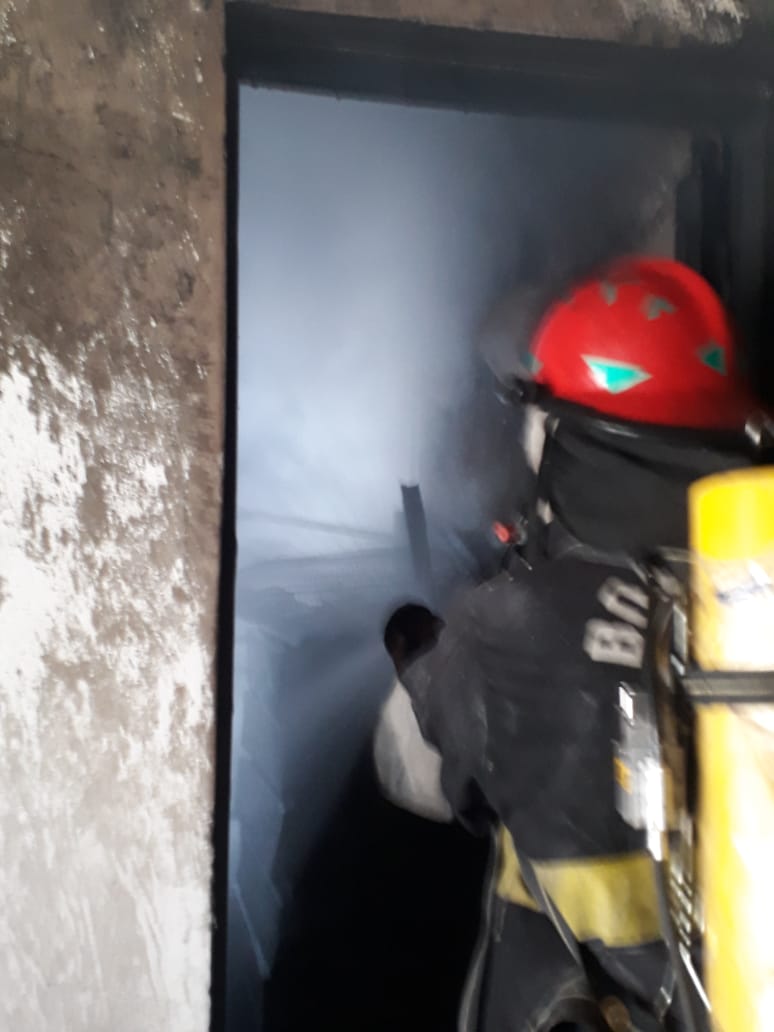 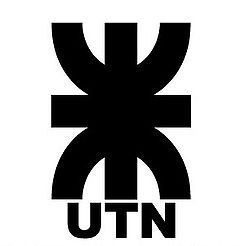 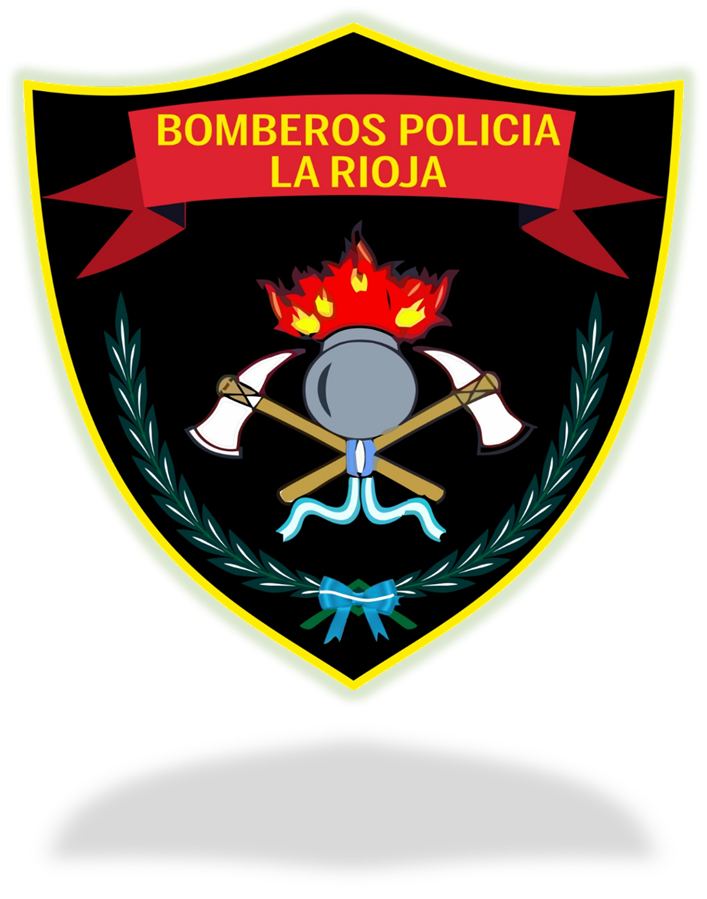 Evaluación 
Supervisión y Medición de los Resultados
Investigación de Lesiones, Enfermedades, Dolencias e Incidentes Relacionados con el Trabajo y sus Efectos en la Seguridad y Salud
Auditoria 
Examen Realizado por la Dirección
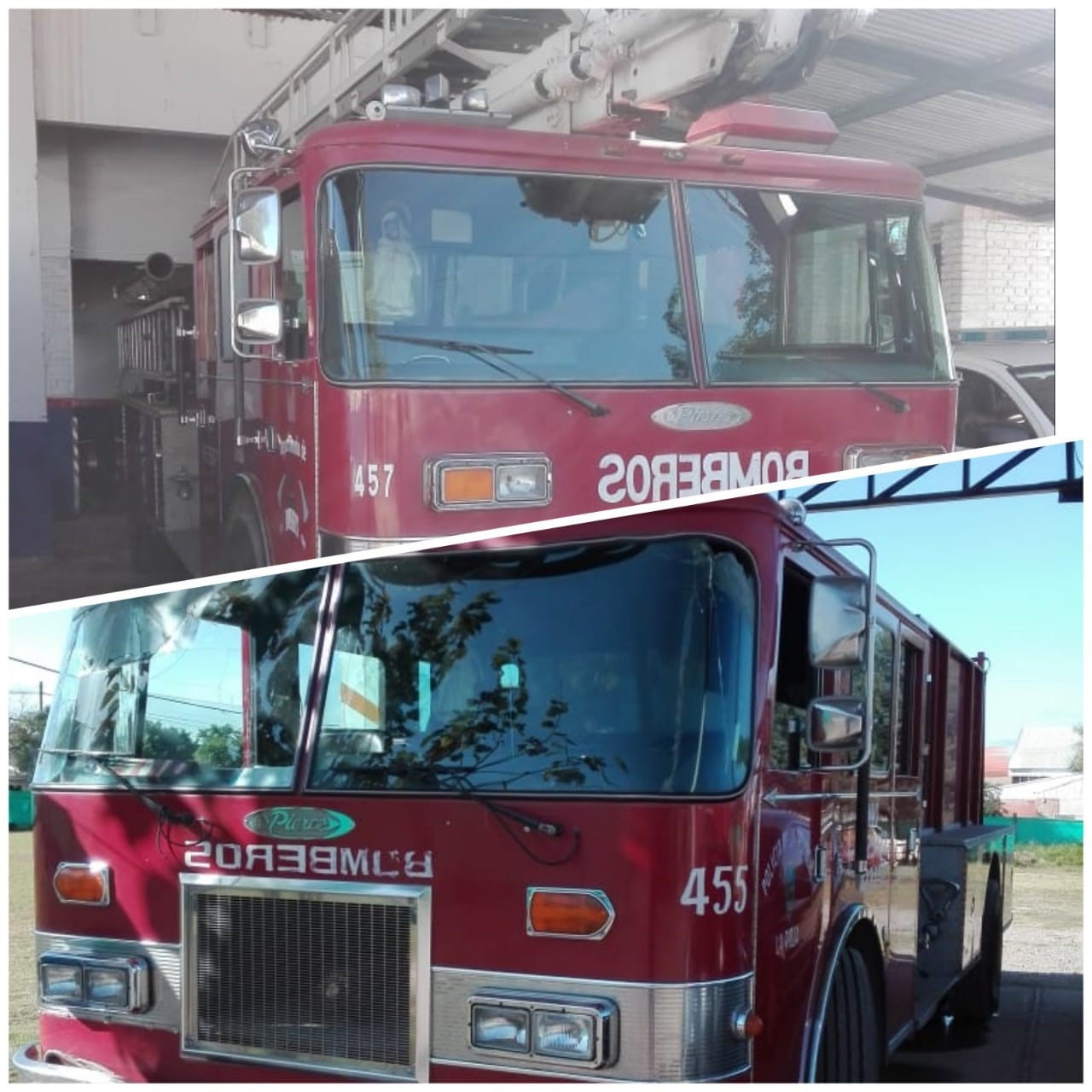 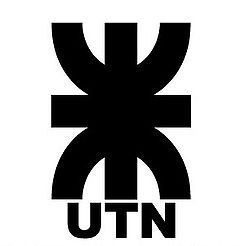 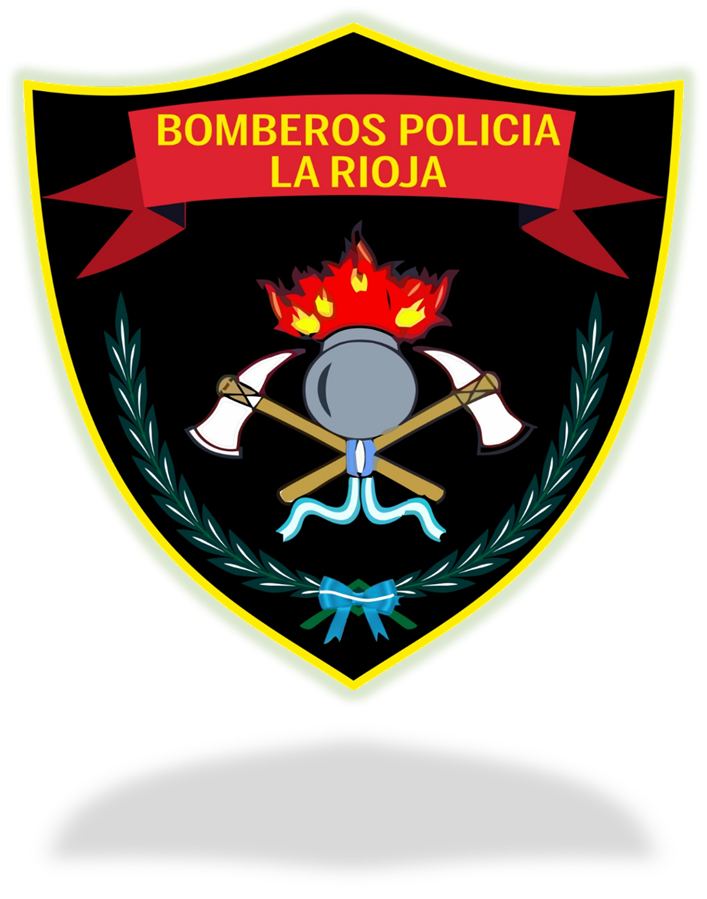 Acciones en Pro de Mejoras
Acciones Preventivas y Correctivas
Mejora Continua
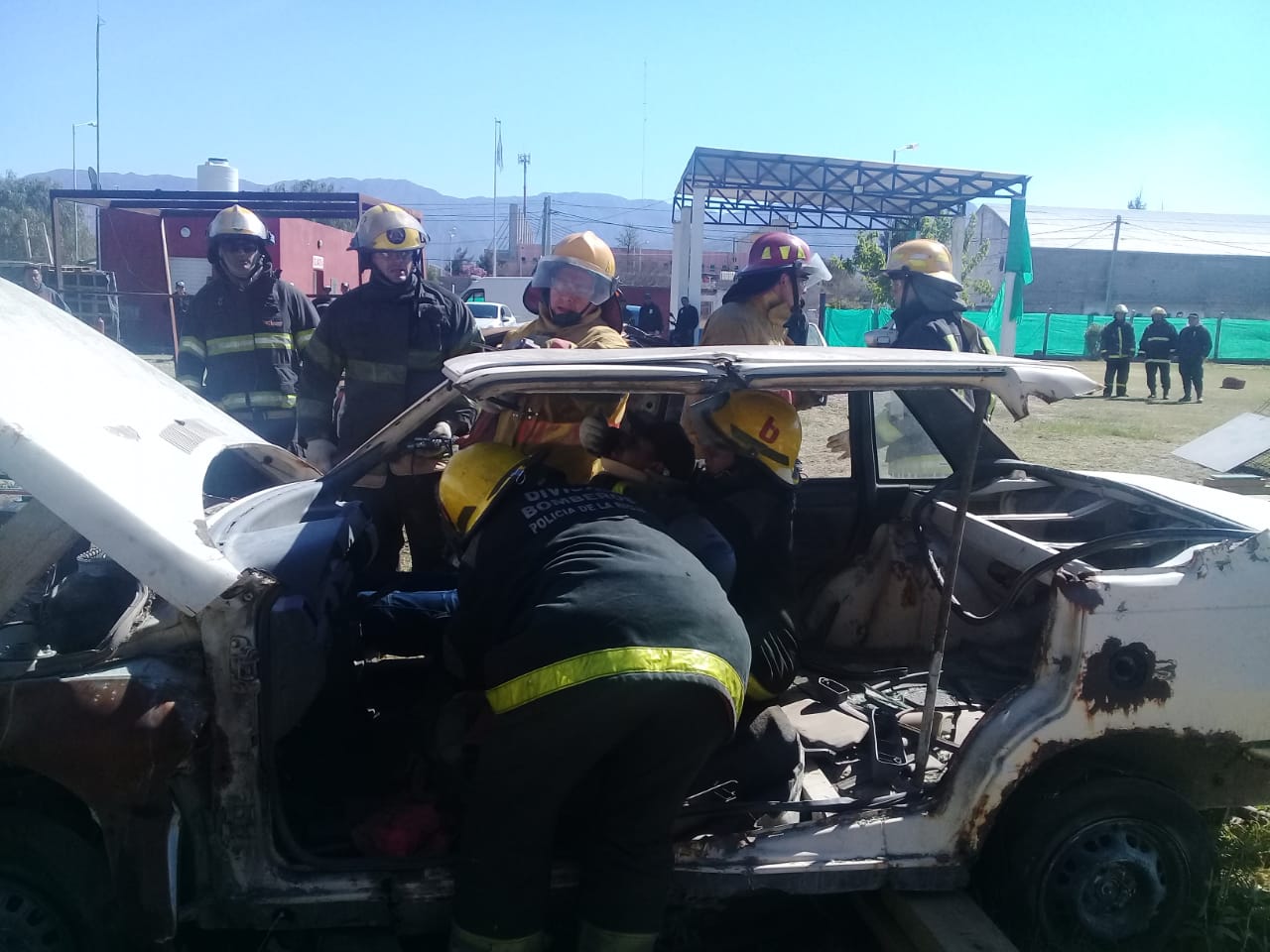 FUNCIONAMIENTO DEL  SISTEMA DE GESTION
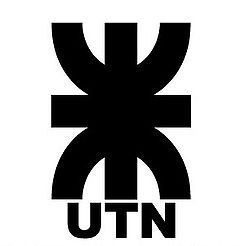 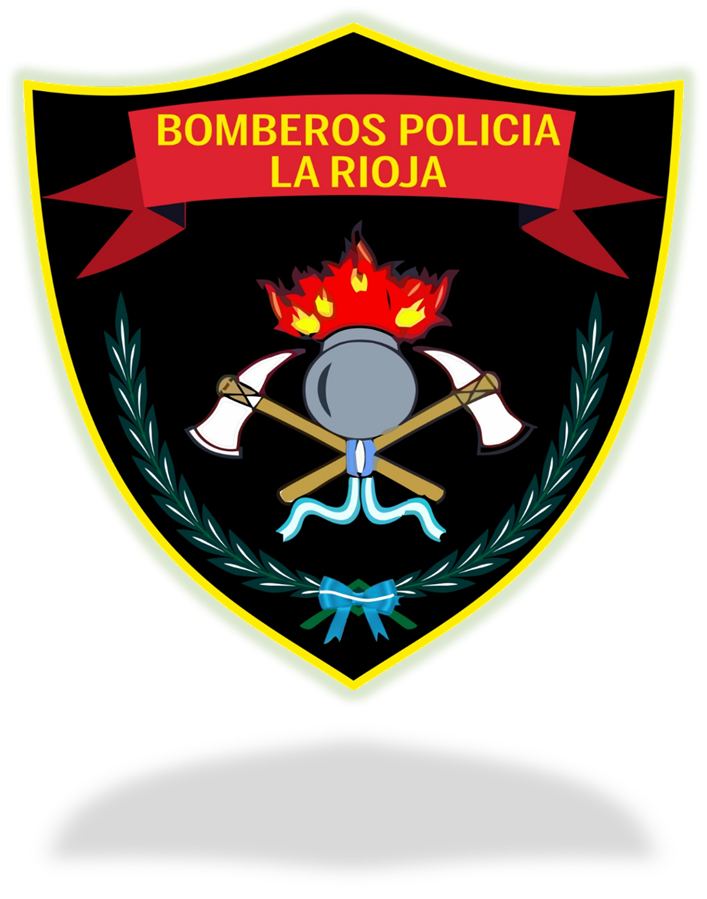 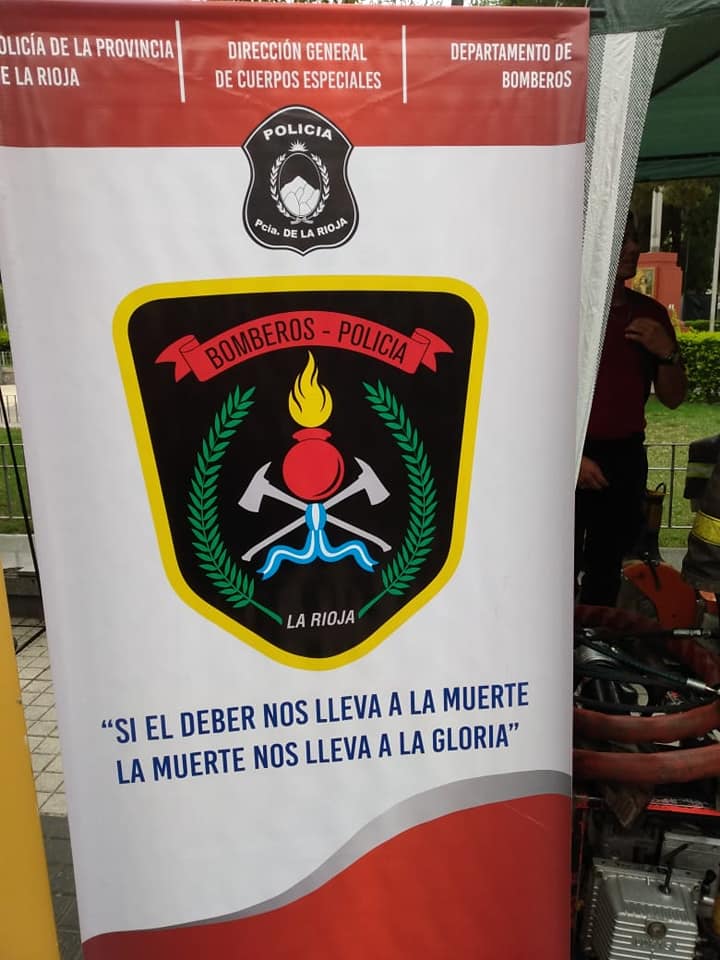 MUCHAS GRACIAS POR SU ATENCIÓN!!!!!!